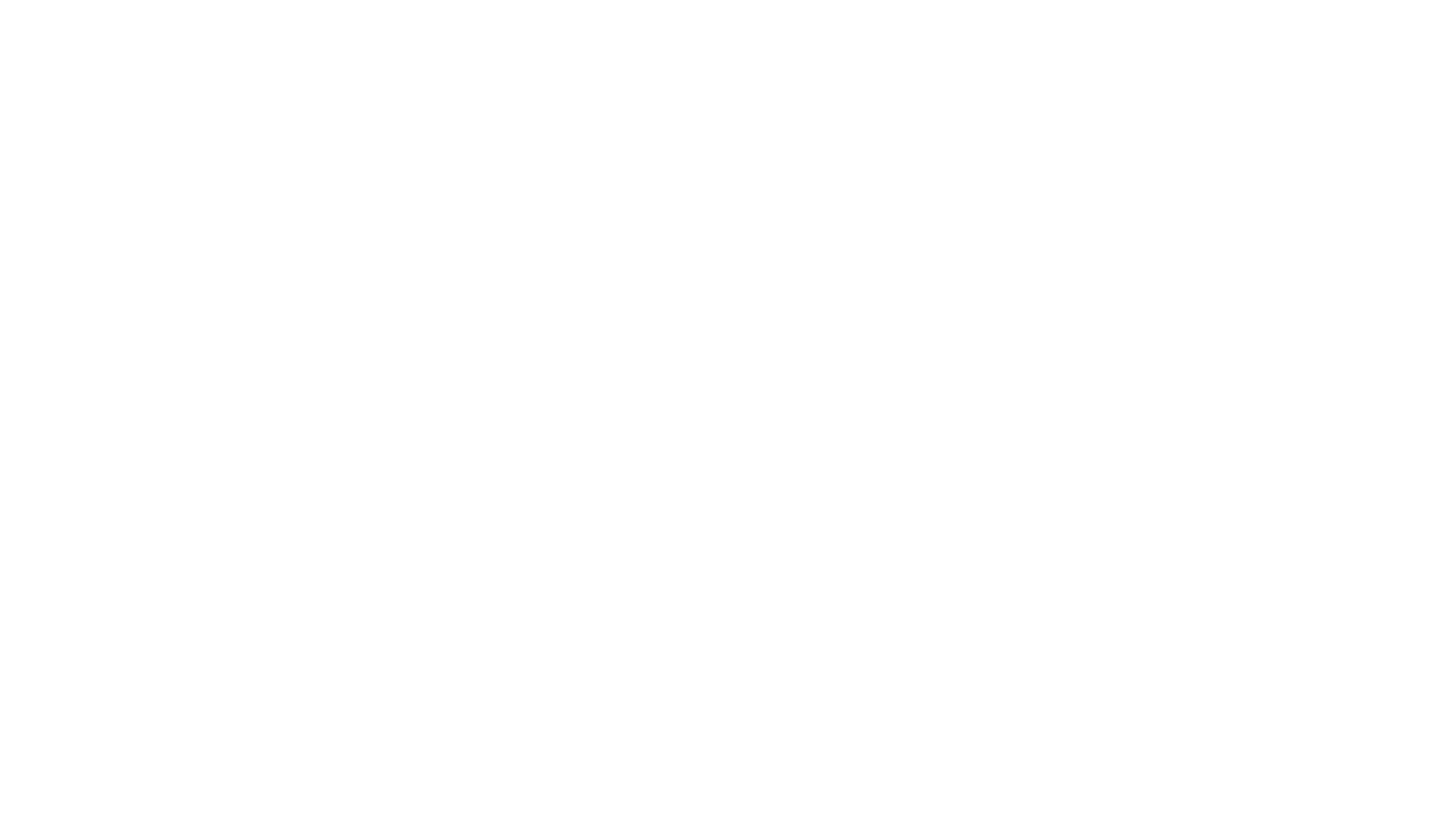 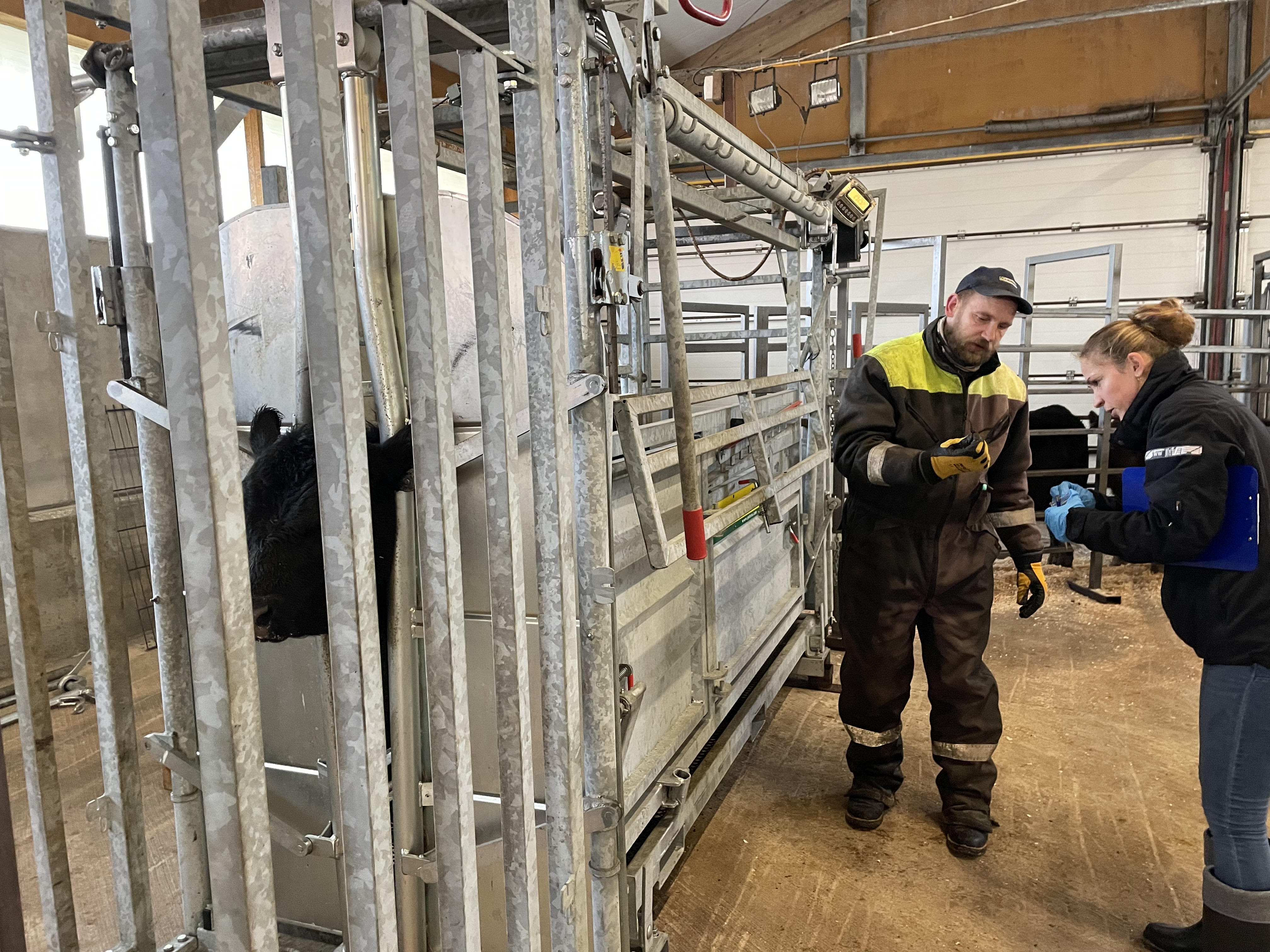 Katsepullide iseloomude hindamisest 202272023
Sanna turu
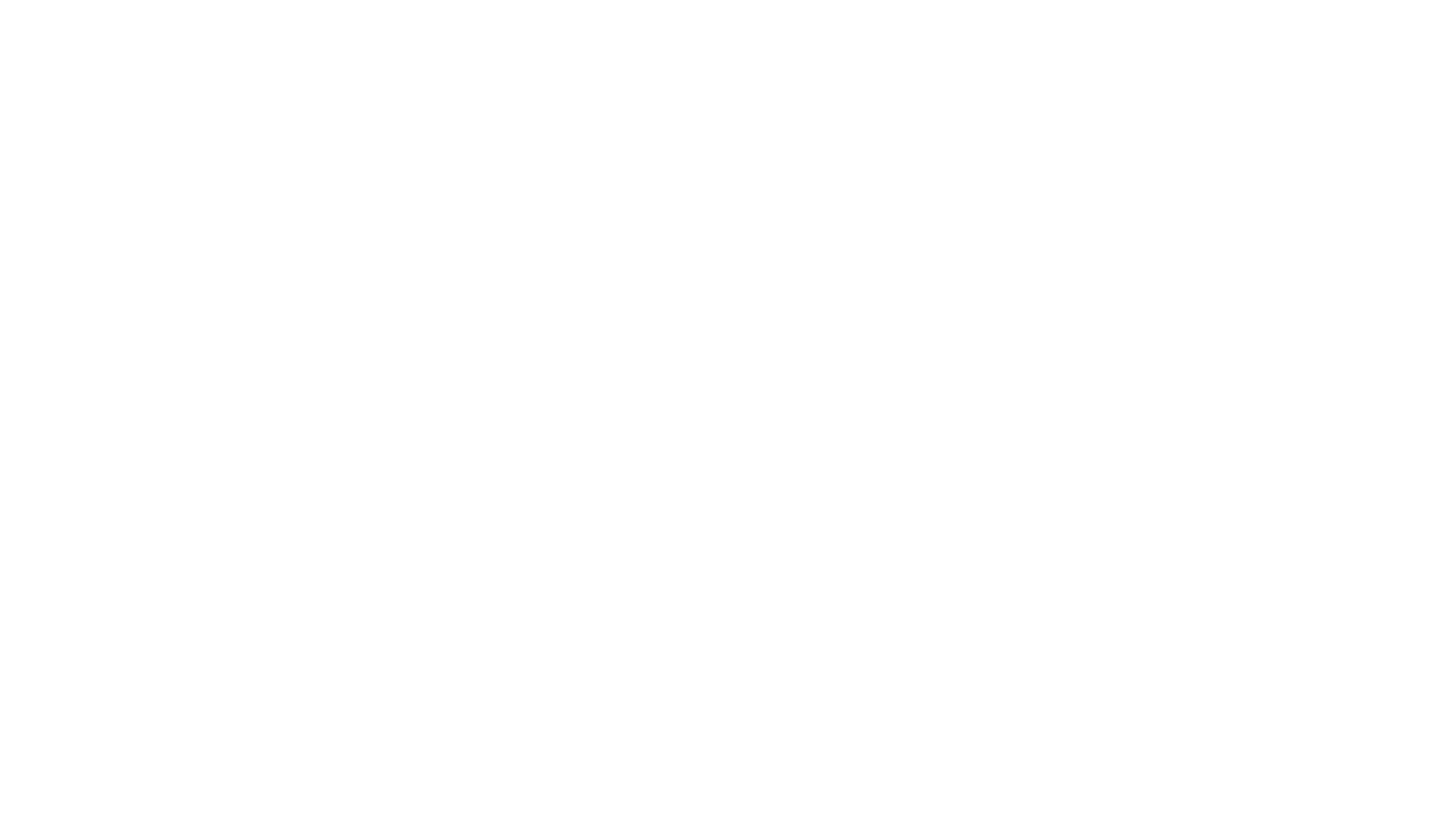 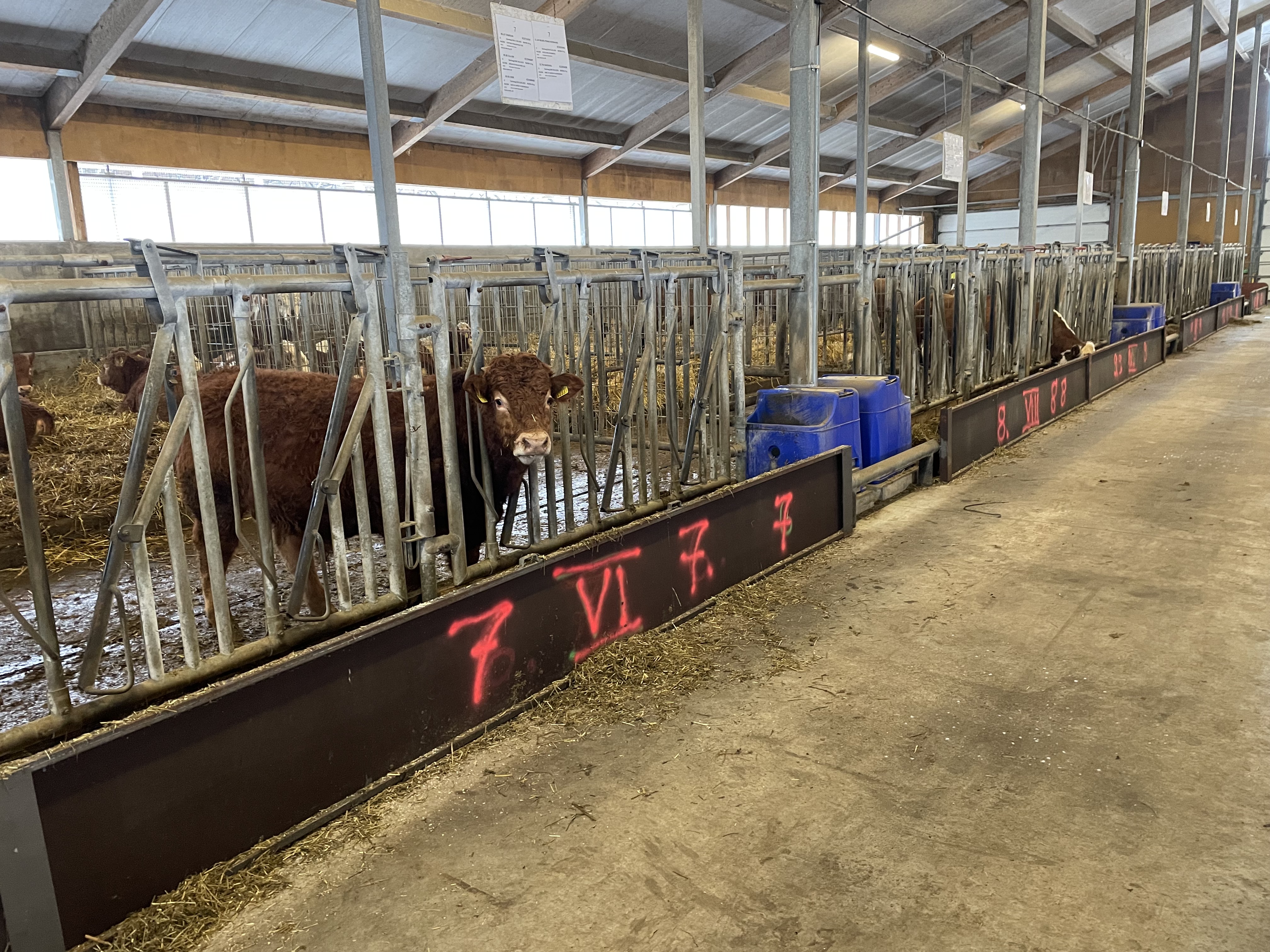 Metoodikast
Test grupis
Nurga test
Fikseerimisboksi test
Test grupis
Nurga test
Fikseerimisboksi test
Tulemused katses
mõjurid
Söötmine
Looma geneetiline potentsiaal
Keskkond
Grupeerimine
Neogen igenity
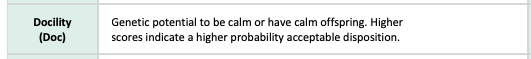 Tänud kuulamast!